Jak přispívat do Souborného katalogu ČR
Zkušenosti Knihovny Jabok
Výroční seminář SK ČR  2017
Eva Cerniňáková
Knihovna Jabok
Jabok  - Vyšší odborná škola  sociálně pedagogická a teologická
500 uživatelů
23 tisíc knihovních jednotek
cca 1000 přírůstků ročně
2,5 knihovníka
Otevřený knihovní software Evergreen
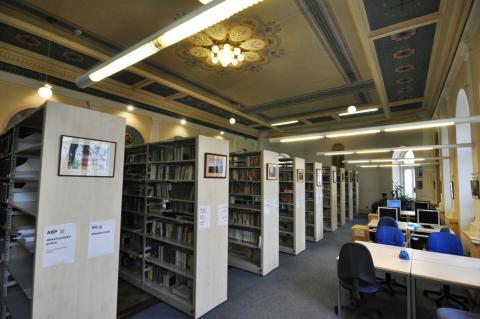 Spolupráce se SK ČR 


Výhody pro uživatele
Podmínka pro získání dotace VISK
Periodika 
od konce 90. let  

Knihy
zahájení spolupráce 2011/12 (po změně knihovního softwaru)
Příprava na přispívání záznamů o knihách
Studium dokumentace
Konzultace s pracovníky oddělení souborných katalogů NK
První testovací dávky
Zřízení FTP účtu
Propojovací odkaz do lokální báze knihovního katalogu
Dodávání záznamů
Dávkový import na FTP server NK
MARC 21 ISO 2709
Frekvence 1x měsíčně
Minimální záznam
Prozatím bez starších záznamů
Nastavení postupů
Vyloučení nesprávných typů záznamů (akviziční záznamy…)
Hromadné úpravy záznamů
Export záznamů
Využití funkce  “Skupiny záznamů”  v knihovním softwaru Evergreen
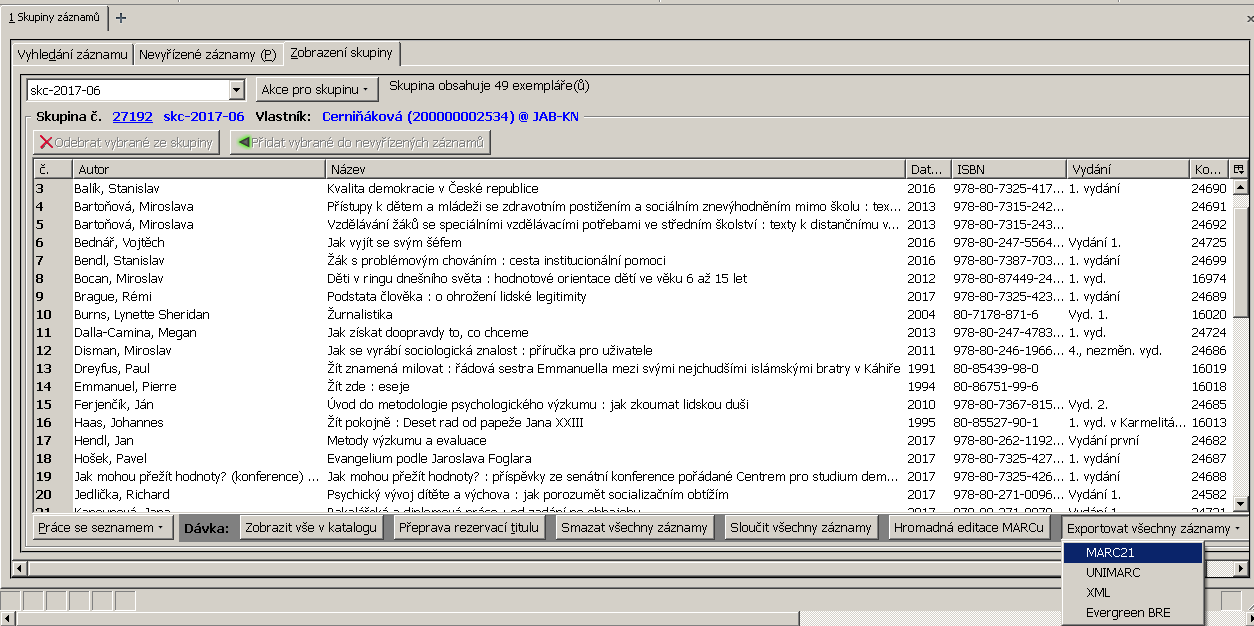 Zpracování dávky pro import do SK
MARC Edit
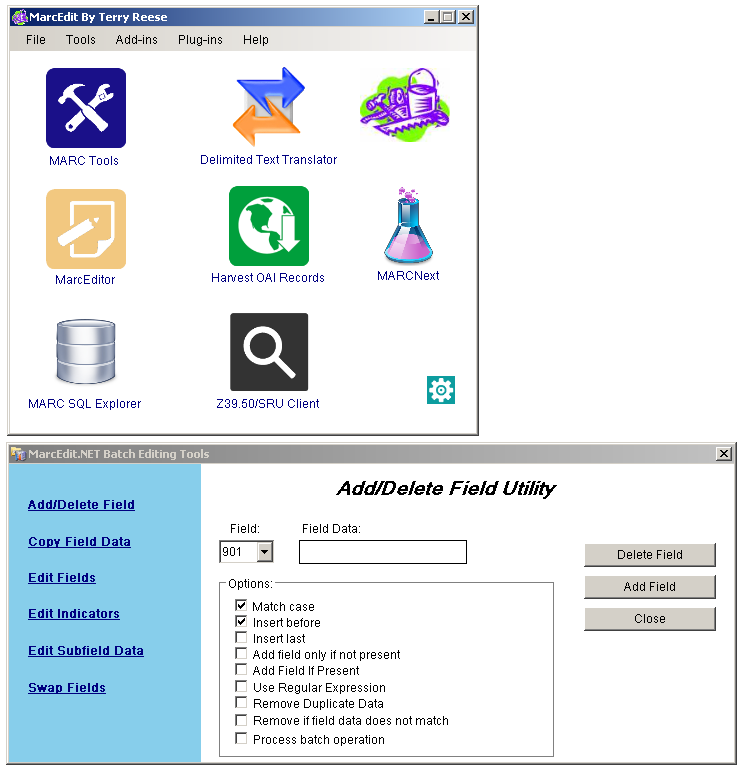 Kontrola,  duplicit, sigel, chybějících polí
Odstranění interních polí MARC
Dávkové zpracování   (Linux Shell + AWK)
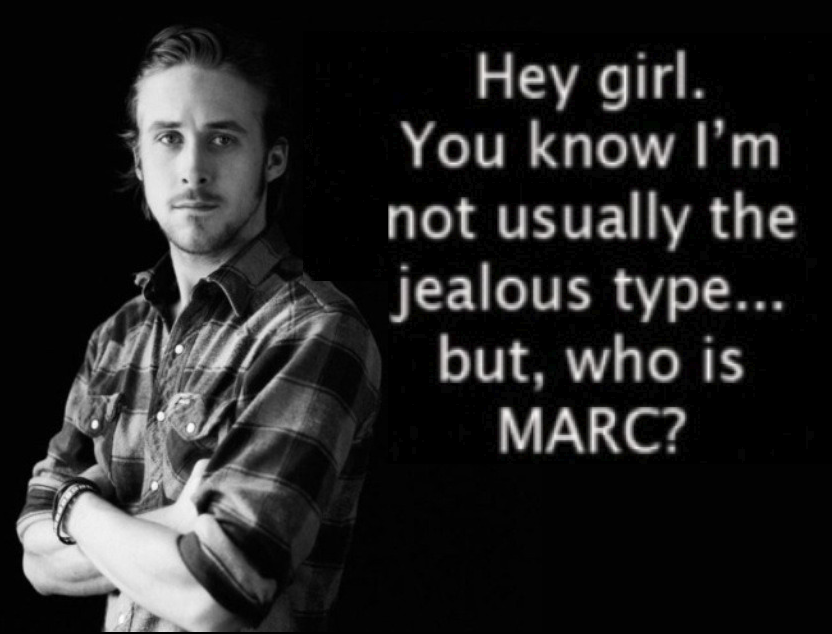 Standardy pro Souborný katalog
Zdroj: https://78.media.tumblr.com/tumblr_mbv9qhElNg1rnn3fzo1_1280.jpg
Zajištění kvality záznamů
Stahování záznamů z ověřených zdrojů
Interní postupy pro katalogizaci
Možnost odstranění polí při Z39.50 importu
Opravy chybných záznamů →  stálé ladění postupů
“Souborný katalog”
v Souborném katalogu ČR
Zajištění kvality záznamů vytvářených “neknihovníky”
Stahování pouze z ověřených zdrojů
Označení “neověřených” záznamů interním polem MARC 
Kontrola neověřených záznamů
Možnost přidělení oprávnění pro stahování z konkrétních zdrojů
Kontrola cizích sigel
Od roku 2015 Knihovna Jabok zajišťuje dodávání záznamů za Společný katalog Evergreen (SPOK)
Výhody zapojení 
do Souborného katalogu
Přidaná hodnota pro uživatele
Efektivní využití finančních a  personálních zdrojů
Zjednodušení MVS
Zvýšení kvality katalogizačních záznamů
Zviditelnění knihovny
Počet záznamů Knihovny Jabok  v SK ČR: 3365 
Knihovna Jabok je vlastníkem 573  záznamů
(stav k  15. 11. 2017)
Ne vždy optimální forma dokumentace, zejména pro “začátečníky”
Ne zcela optimální forma informací pro katalogizátory („katalogizační příručky“)
Pozitivní a vstřícný přístup pracovníků oddělení souborných katalogů NK
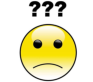 Zkušenosti po pěti letech spolupráce
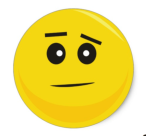 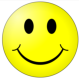 Plány na rok 2018
Import  starších záznamů do SK ČR
Sklízení záznamů pomocí OAI-PMH
Eva Cerniňáková
cernin@jabok.cz